Публична изява на клуб „Дигитален свят”при Обединено училище „Васил Левски” 
с. Михалич 
Ръководител на клуба: Мехмед Хасанов
По проект „Образование за утрешния ден” училището получи интерактивен дисплей
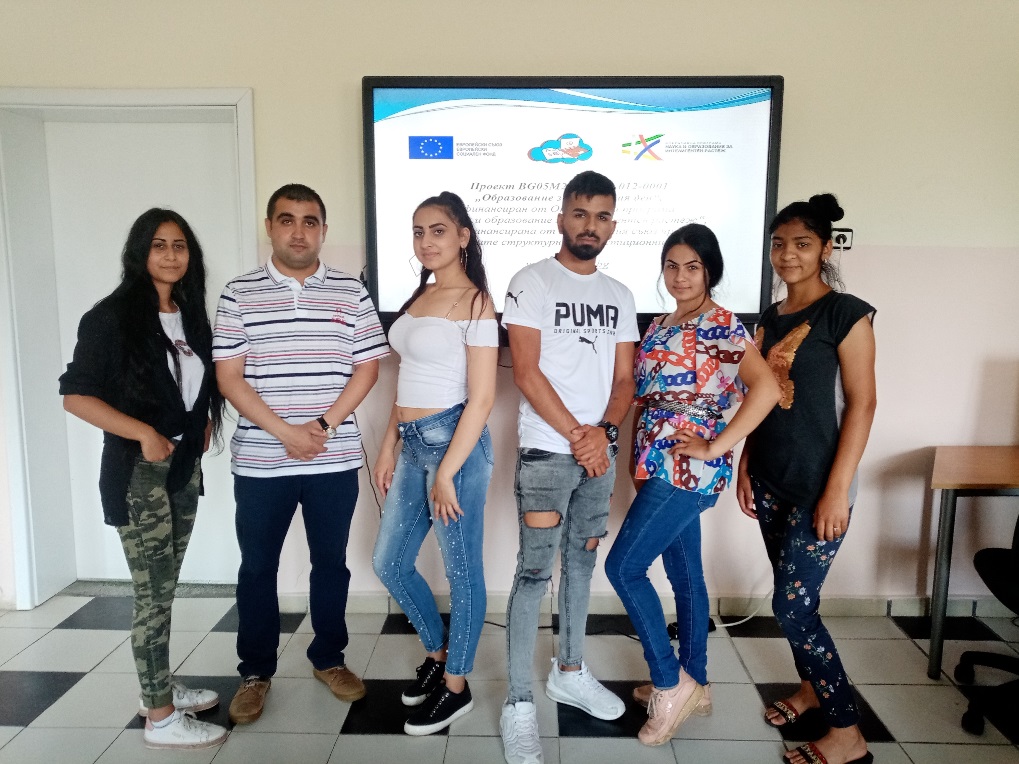 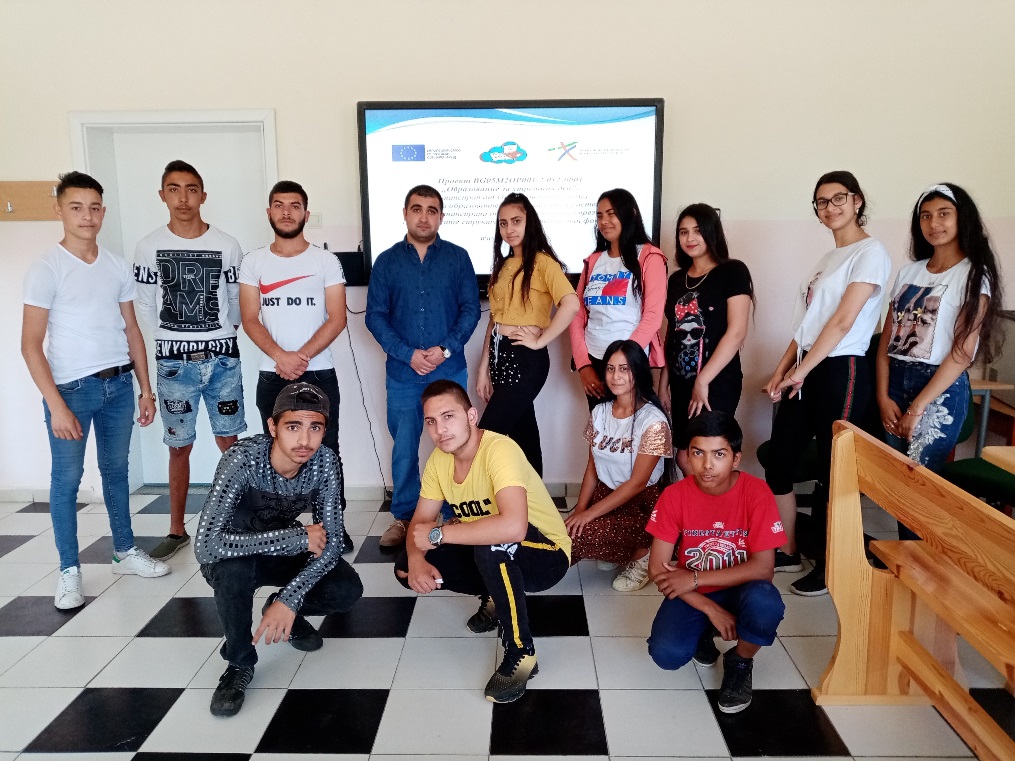 Моменти от работата ни в компютърния кабинет
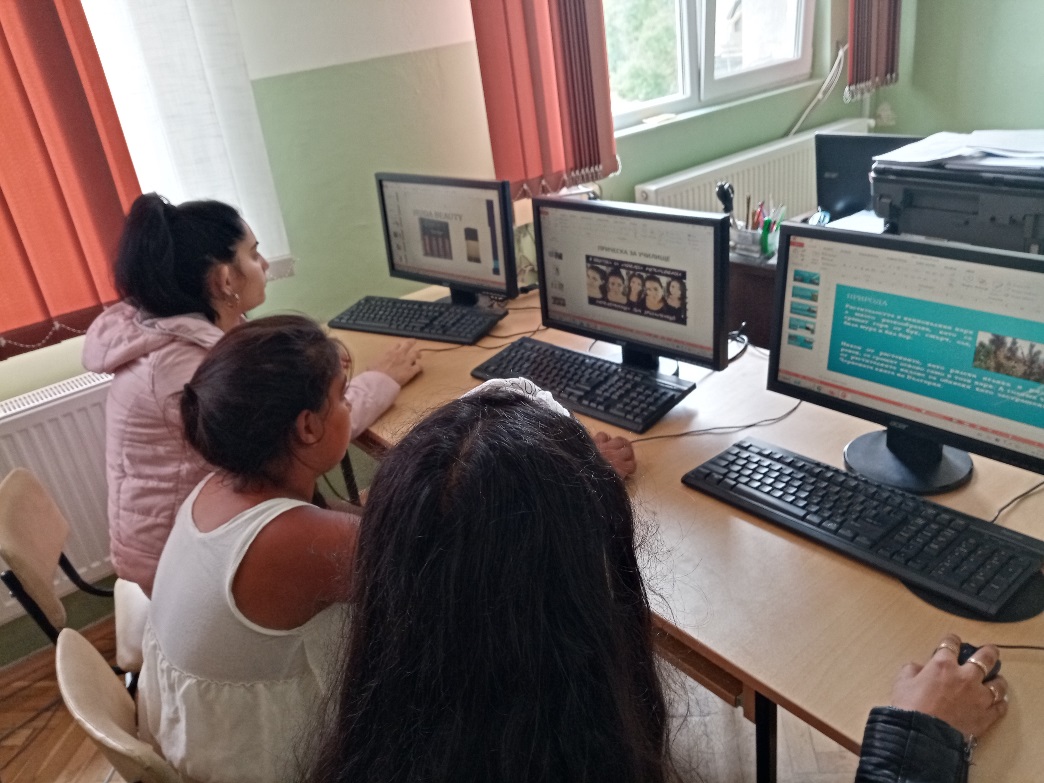 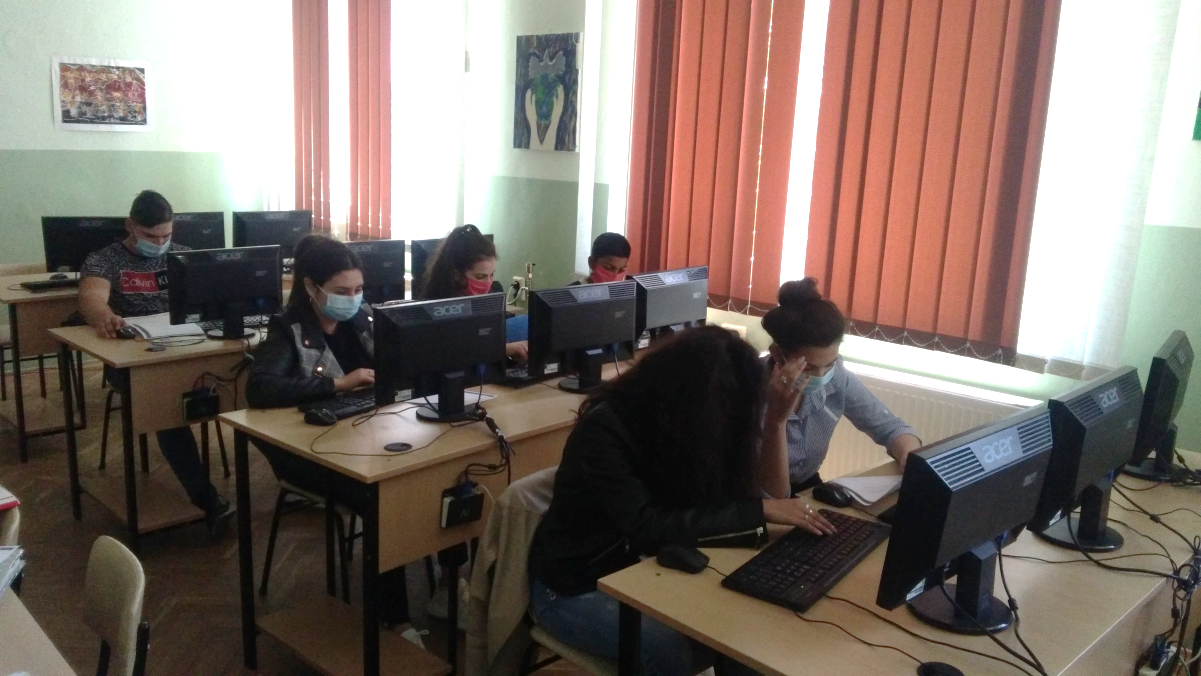 Учениците получиха знания и умения, свързани с използването на информационни и комуникационни технологии като средство за изграждане на дигиталните компетентности
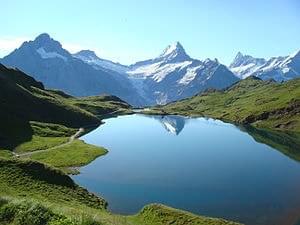 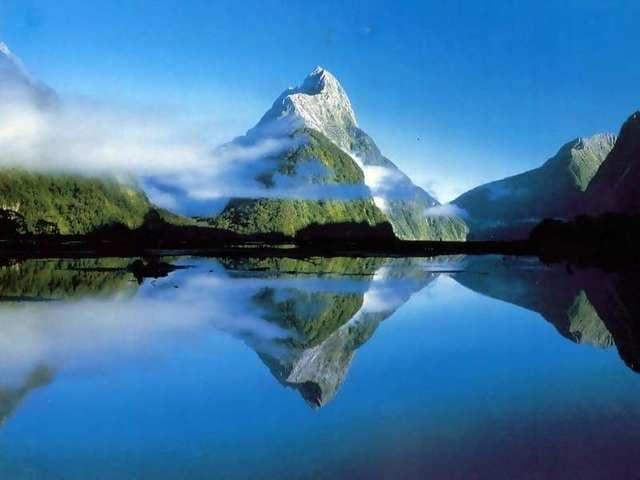 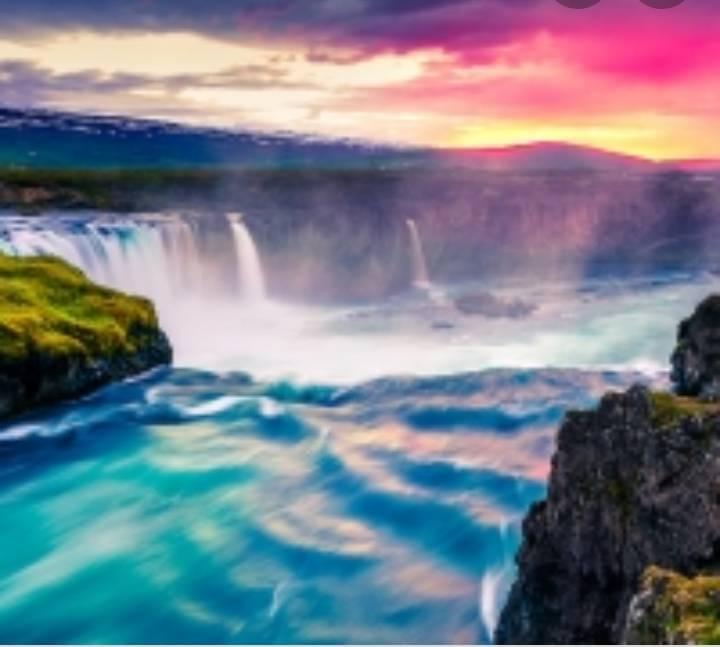 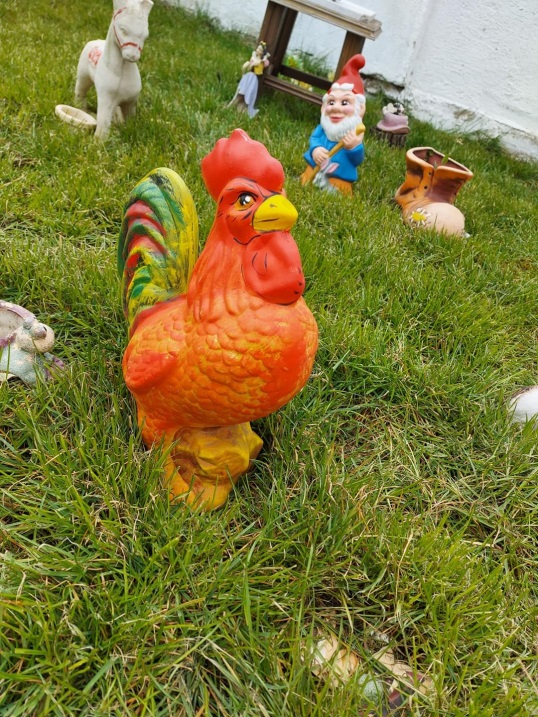 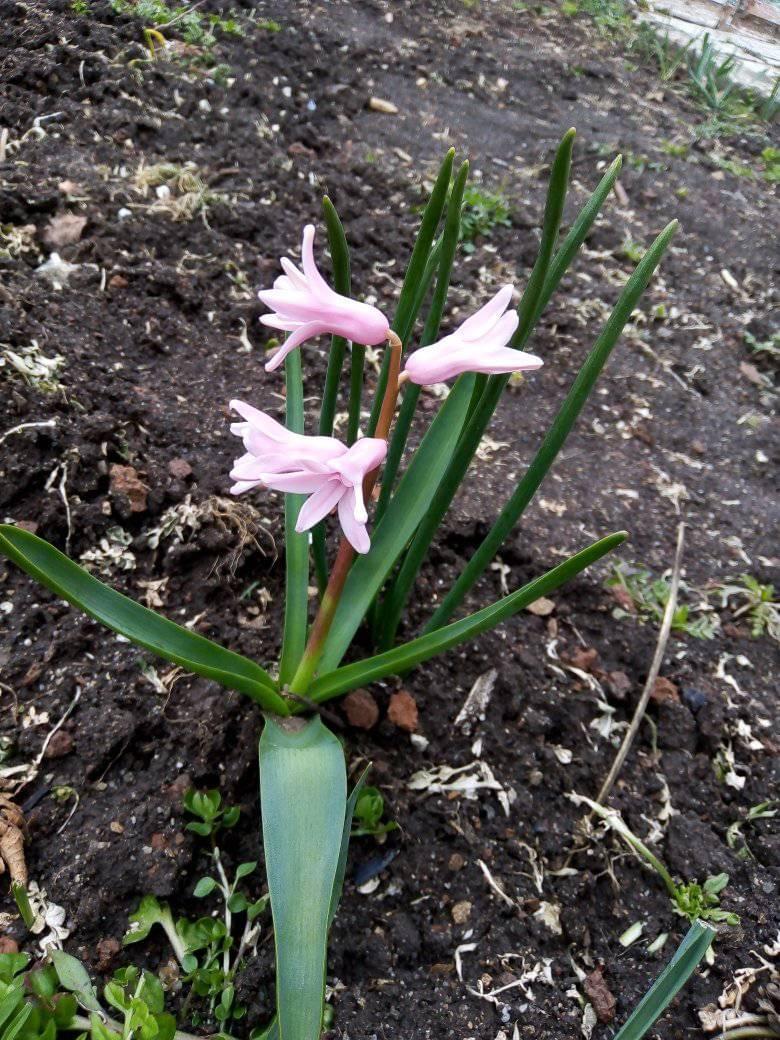 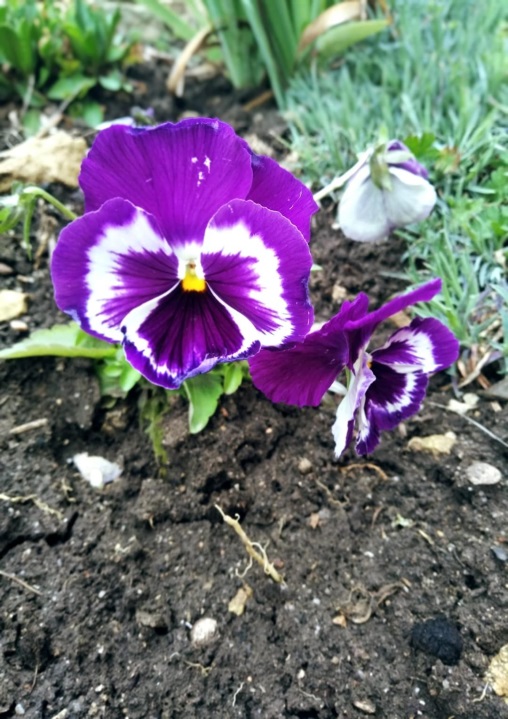 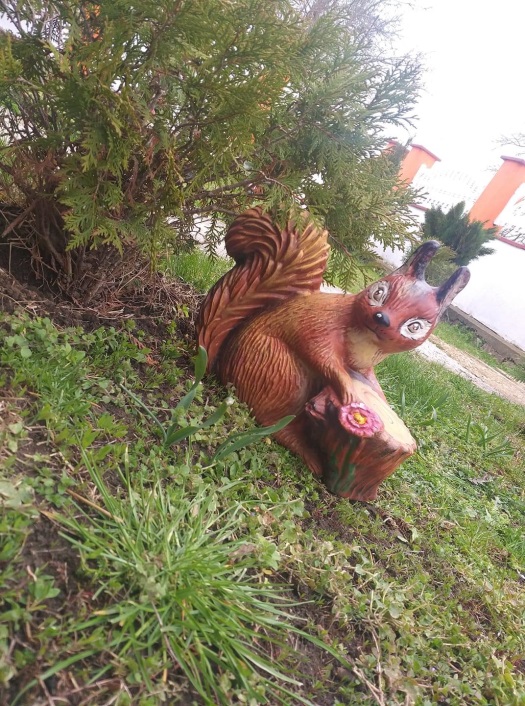 Учениците придобиха умения за 
цифрово заснемане и цифров звукозапис
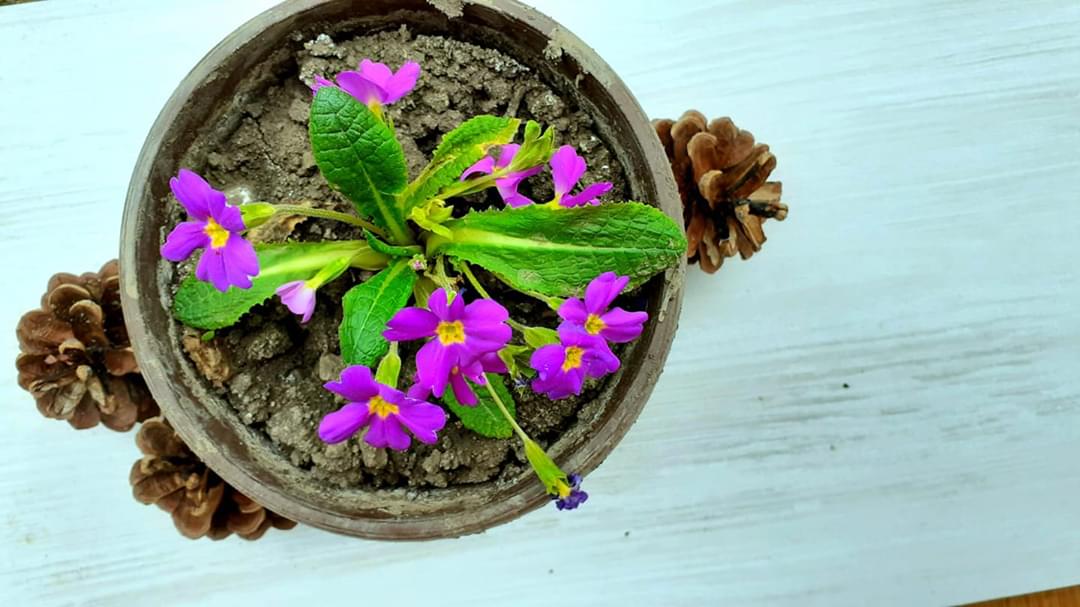 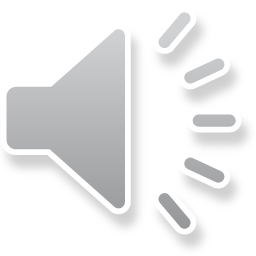 Колажи
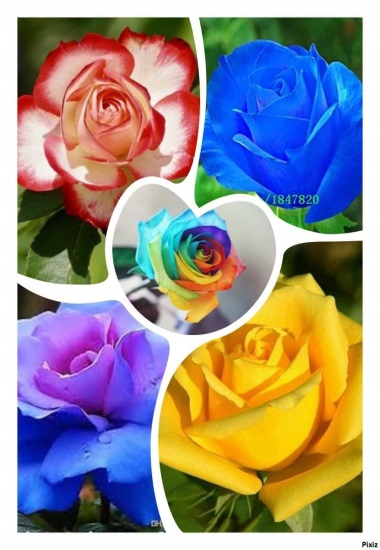 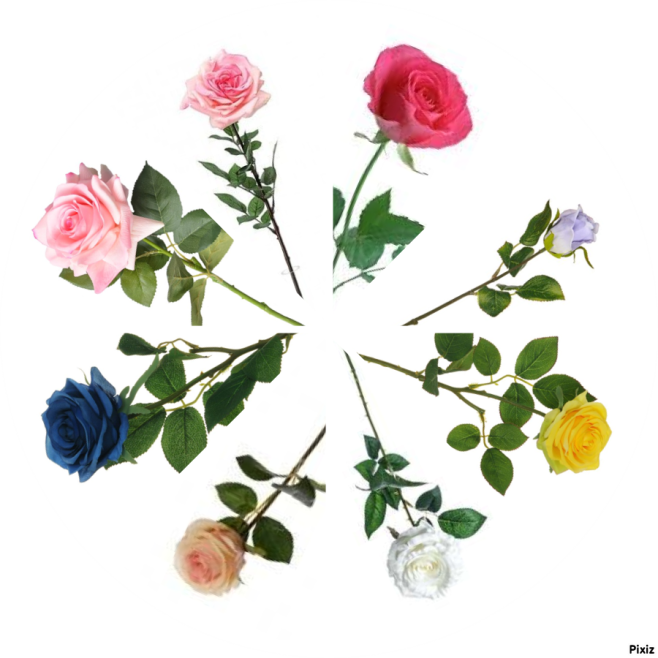 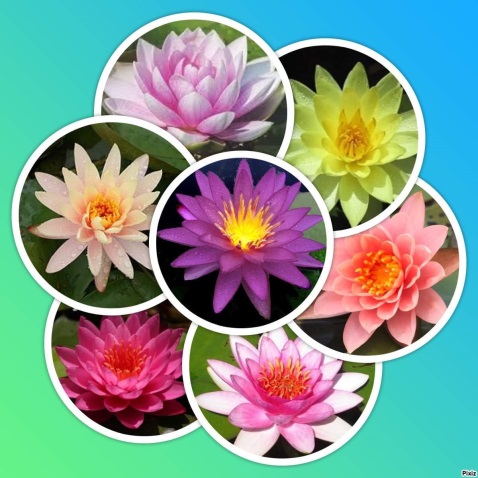 Всички участници получиха 
Сертификати 
от директора на училището в края на проекта
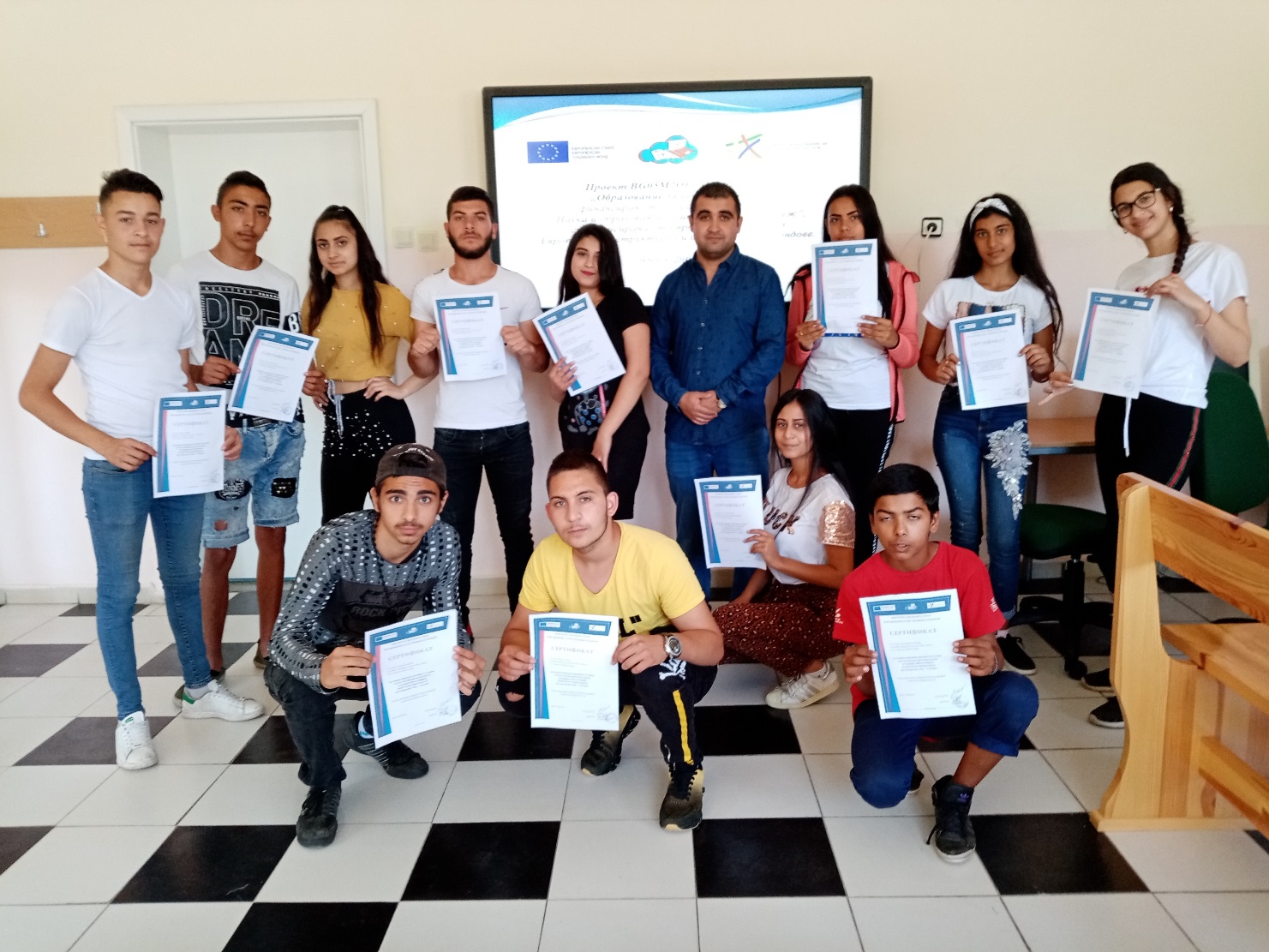